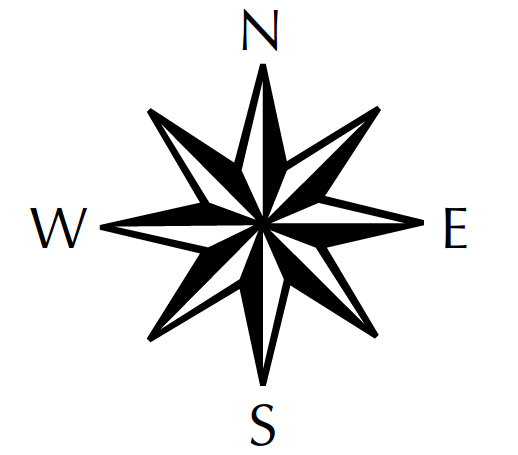 NORTH
Acting – Likes to act, try things, plunge in.
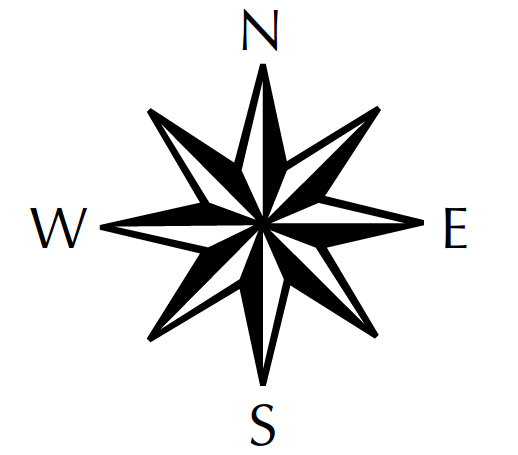 SOUTH
Caring – Likes to consider others feelings and makes sure everyone is heard.
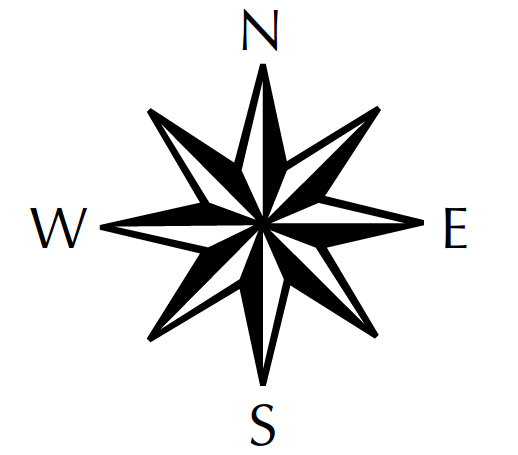 EAST
Speculating – Likes to look at the big picture and possibilities before acting.
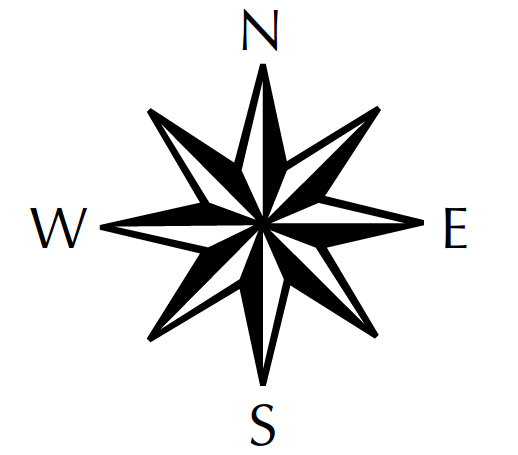 WEST
Attention to detail – Likes to know who what where and why before acting.